Новые поступления от издательства «Альпина Паблишер»
ДЕКАБРЬ 2018
М. Ильяхов, Л. СарычеваПиши, сокращай. Как создавать сильный текст.
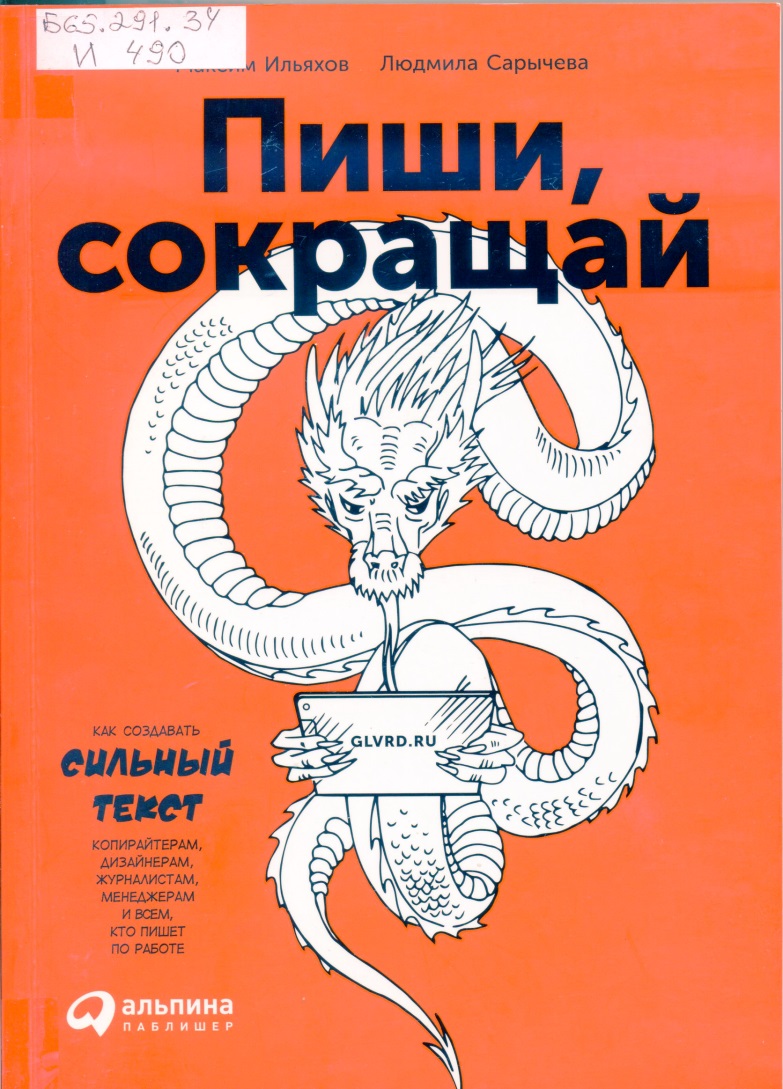 Максим Ильяхов и Людмила Сарычева на конкретных примерах показывают, что такое хорошо и что такое плохо в информационных, рекламных, журналистских и публицистических текстах. Как писать письма, на которые будут отвечать, и рассылки, от которых не будут отписываться. Как создавать действенные и не вульгарные рекламные объявления. Как излагать мысли кратко, ясно и убедительно: без языкового мусора, фальши и штампов. Следуя рекомендациям в книге, вы научитесь писать понятно, увлекать читателей и добиваться доверия.


Место хранения: Читальный зал учебной литературы
Артем Богдашевский.Основы финансовой грамотности: Краткий курс.
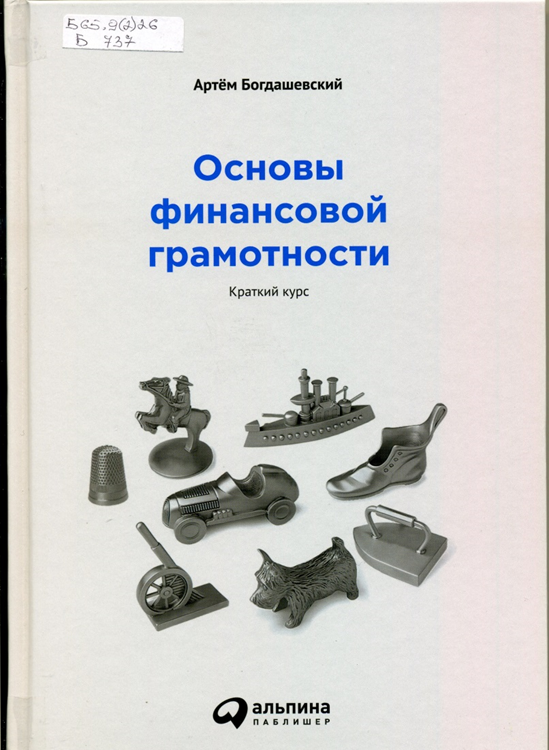 Все мы хотим быть финансово независимыми, но лишь немногие знают, как этого добиться. Для остальных же надежным подспорьем может послужить данная книга. Ее автор постарался как можно доходчивее расширить кругозор читателей в плане финансовой грамотности и научить их основным правилам обращения с деньгами. Как организовать контроль над расходами, как создать пассивный доход, в каком банке открыть вклад, какие приобретать облигации – об этих и других вещах он рассуждает со знанием дела, поскольку прежде опробовал их на собственной практике. Пожалуй, самый обстоятельный раздел посвящен акциям, в котором автор тщательно разбирает их достоинства и недостатки на примере ведущих российских компаний, давая дельные и конкретные советы по их приобретению.


Место хранения: Читальный зал учебной литературы
Стивен Кови.Жить, используя 7 навыков.Истории мужества и вдохновения.
Все мы сталкиваемся в жизни с испытаниями и хотим найти путь к их преодолению. Подходы, изложенные Стивеном Кови в супербестселлере «Семь навыков высокоэффективных людей», помогли огромному количеству людей изменить свою жизнь к лучшему. Эта книга о тех, кто на практике внедрил принципы семи навыков в своей жизни. Истории преодоления, рассказанные от первого лица и прокомментированные автором, истории личных, семейных и организационных побед - вдохновляют читателя жить и совершенствоваться, меняя себя и наш мир к лучшему.


Место хранения: Читальный зал учебной литературы
Владислав Дорофеев.Яндекс Воложа.История создания компании мечты.
«Яндекс» - это, конечно, компания мечты. По всем параметрам. В пятерке поисковиков мировой Сети, в тридцатке самых инновационных компаний мира, и одно из самых желанных мест для работы в России. Бизнес, возникший из головы, интеллекта, знаний, упорного труда, способности к риску и удачи - возникший, несмотря на давление со стороны инвесторов, власти и конкурентов.
Из увлекательного повествования, максимально приближенного к хронике, понятно, что «Яндекс» -  это невероятная по силе и напору машина генерации событий, явлений и открытий. Во главе с Аркадием Воложем компания на протяжении уже более полутора десятков лет находится на гребне успеха.
В процессе работы над книгой автор, профессиональный журналист, задействовал сотни источников и десятки личных контактов. Прочтите эту уникальную книгу, и вы наверняка извлечете для себя рецепты построения своей компании и команды мечты.
Секретов больше нет.


Место хранения: Читальный зал учебной литературы
Питер Бернстайн.Фундаментальные идеи финансового мира. Эволюция.
Работы Гарри Марковица и Юджина Файма, революционные взгляды Франко Модильяни и Мертона Миллера, теории Фишера Блэка, Майрона Шоулза и Роберта Мертона появились еще в 1950-1970-е гг., однако долго не получали признания со стороны практиков. В наше время без них трудно представить мир финансов. Они кардинальным образом изменили характер финансовых рынков, инвестиционные стратегии, привели к появлению новых финансовых инструментов. Автор анализирует процесс развития фундаментальных идей финансовой теории и их влияние на практику современного инвестиционного мира. 


Место хранения: Читальный зал учебной литературы
Алексей Слободянюк.Навигатор сделки.Практика стратегических продаж от А до... А.
Как быть, если нужно продавать продукт не отдельным людям, а целым организациям? Ведь механизмы принятия решений о покупке в этом случае гораздо более запутанные. Прежде всего необходимо иметь четкий план, действия по которому начинаются задолго до первого звонка или письма клиенту и уж тем более до встречи с ним. 
Именно такой план вы найдете в этой книге. Он состоит из пяти пунктов: анализ, стратегия, тактика, реализация и снова анализ (АСТРА). Это авторская методика известного бизнес-тренера Алексея Слободянюка, ставшая результатом обобщения многолетнего опыта и охватывающая все аспекты продаж корпоративным клиентам. АСТРА - универсальная схема, которая поможет отыскать решение даже в самой нестандартной ситуации. Вы сможете избежать множества ошибок, лишних действий и найти прямой путь к цели - заключенному контракту!

Место хранения: Читальный зал учебной литературы
Дмитрий Ткаченко.Скрипты продаж.Готовые сценарии "холодных" звонков и личных встреч.
Быстрота реакции - это то, что определяет успех продаж и переговоров. При разговоре (как телефонном, так и очном) зачастую нет и пары секунд, чтобы подумать и сформулировать взвешенный ответ. Главным оружием в такой ситуации является владение обширным арсеналом готовых ответов на любую реплику со стороны контрагента. 
Эта книга - кладезь самых успешных, продуманных и опробованных в жестких условиях реальных продаж речевых модулей, которые позволяют разрабатывать сценарии продаж, подходящие именно вашей переговорной ситуации. Если вместо избитых и совершенно неэффективных ответов на возражения клиента вы хотите получить реально работающие фразы, эта книга для вас!


Место хранения: Читальный зал учебной литературы
Питер Друкер.Классические работы по менеджменту.
Труды Питера Друкера, ставшего классиком при жизни, не только не утратили научной актуальности, но и продолжают приносить практическую пользу руководителям всего мира. Лейтмотив всех работ Друкера – призыв фокусироваться на тех немногих вопросах, от которых действительно зависит успешность компании. Именно это обеспечивает эффективность бизнеса, менеджмента, принятия решений, инноваций. Масштабность и точность видения, глубина анализа и афористичный язык делают взгляды автора убедительными и увлекательными, а читательский труд – радостным и легким.

Место хранения: Читальный зал учебной литературы
Данила Демин.Корпоративная культура.10 самых распространенных заблуждений.
Что такое корпоративная культура? Почему руководство должно активно участвовать в ее создании? Почему не работают навязанные со стороны стандарты?
На примерах из жизни российских компаний автор показывает, как корпоративная культура помогает поднять мотивацию, наладить взаимодействие отделов и нацелить всех на общий результат. По поводу корпоративной культуры бытует много заблуждений, самые опасные из которых детально разобраны в этой книге.
Книга в первую очередь адресована владельцам и топ-менеджерам компаний, т. е. тем, кто формирует корпоративную культуру организации. Также издание будет интересно оргконсультантам и студентам.



Место хранения: Читальный зал учебной литературы
Саймон Вайн.Инвестиции и трейдинг. Формирование индивидуального подхода к принятию инвестиционных решений.
Финансовый рынок – это информационные джунгли с постоянно возникающими опасностями, возможностями, заблуждениями и открытиями. Как увеличить шансы на выживание и получение прибыли? На какие методы анализа можно полагаться? Какие риски приемлемы? Какие стратегии вероятнее всего приведут к успеху?
Книга Саймона Вайна, члена правления Альфа-Банка, отвечает на эти вопросы и позволяет читателю сформировать индивидуальный стиль трейдинга. Автор критически переосмысливает общепринятые постулаты финансовой теории и показывает, как она работает на практике. В третьем издании книги исключены две части, посвященные опционам, остальные претерпели лишь незначительные изменения, поскольку сами теории и методики финансов серьезно не изменились. Добавлена глава с анализом изменений на финансовых рынках

Место хранения: Читальный зал учебной литературы
Снежана Манько.Как навести порядок в финансах компании.Практическое руководство для малого и среднего бизнеса.
Без понимания реальных финансовых показателей невозможно стабильное ведение и развитие бизнеса. В крупных компаниях это знают. Финансы в них налажены и автоматизированы, а финансовые показатели используются менеджерами как приборная доска в управлении самолетом. В малом и среднем бизнесе руководители чаще всего работают «по ощущениям», а не по фактическим показателям, чем наносят бизнесу немалый ущерб.
Снежана Манько - консультант по корпоративным финансам. У нее за плечами многолетний опыт работы с крупными, средними и малыми российскими и международными компаниями. Автор пишет языком, понятным для «нефинансистов»: предпринимателей и руководителей малого и среднего бизнеса. Книга поможет разобраться в финансовой отчетности, управленческом учете и финансовом планировании. Вы научитесь автоматизировать финансы, а также создавать и развивать отделы финансов, чтобы управлять компаниями через финансовые показатели.

Место хранения: Читальный зал учебной литературы
Алексей Герасименко.Финансовый менеджмент - это просто.Базовый курс для руководителей и начинающих специалистов.
В книге рассматриваются все основные вопросы, ответы на которые необходимо знать людям, работающим в сфере, связанной с корпоративными финансами, в производственных компаниях, инвестиционных банках и консалтинге. 
Из этой книги вы узнаете, каковы основные задачи финансового директора; как выглядит организационная структура финансовой функции в компании; как оценивать проекты вложений в оборудование и новые технологии; как оценивать стоимость компании в целом; как определить оптимальную структуру капитала компании и многое другое.
Книга написана на базе практического опыта работы с финансами и инвестициями. Западные концепции изложены в сравнении с российской спецификой. 

Место хранения: Читальный зал учебной литературы
Глен Арнольд.Великие инвесторы.
Есть некоторые особые люди, которые, кажется, обладают исключительным талантом приобретения богатства. Ведущие инвесторы, такие как Уоррен Баффетт, Бенджамин Грэхем, Джон Темплтон, Джордж Сорос и Энтони Болтон, известны во всем мире. Как они стали настолько успешными? Какие стратегии использовали, чтобы заработать свои состояния? Какие личные качества позволяют им контролировать эмоции и рационально размещать средства? Чему можно научится у них?
В своей книге Глен Арнольд кратко и точно описывает инвестиционную философию величайших мировых инвесторов. Он объясняет, почему они являются лучшими, детально исследуя их тактики накопления богатства, и раскрывает ключевые техники, которые вы сможете применить к своей стратегии инвестирования. Будь вы новичок или профессиональный инвестор с опытом успешной торговли на рынке, вы найдете эту книгу полезной.


Место хранения: Читальный зал учебной литературы
Том Питерс, Роберт Уотерман-мл.В поисках совершенства.Уроки самых успешных компаний Америки.
Книга Томаса Питерса и Роберта Уотермана - классика литературы по менеджменту, ставшая бестселлером во всем мире. Ее идеи определили вектор эволюции практики менеджмента, а с восемью принципами успеха, представленными в книге, знаком почти каждый руководитель крупной западной компании. Их изучают слушатели многих программ MBA, студенты экономических и управленческих специальностей. Книга написана на основе обширного исследования принципов успеха ведущих компаний и дает практические инструменты по построению эффективного бизнеса. По стилю изложения, аргументированности выводов и убедительности примеров она является эталоном качественной и практичной книги по менеджменту.
«В поисках совершенства» входит в список 20 лучших деловых книг всех времен по версии журнала Forbes.

Место хранения: Читальный зал учебной литературы
Олег Тиньков.Я такой как все.
В книге рассказывается о становлении известного предпринимателя, уникального бизнесмена и очень интересного человека Олега Тинькова. Кажется, нет такой сферы бизнеса, в которой он не создал бы что-нибудь нетривиальное. Торговля и технологии, производство и финансы - внимание Тинькова привлекало буквально все. Каждый раз он строил бизнес с нуля и в каждой области достигал успеха. Но эта книга - не просто автобиография удачного предпринимателя, а еще и история неординарной личности, его семьи, его мира - маленький срез времени.

Место хранения: Читальный зал учебной литературы